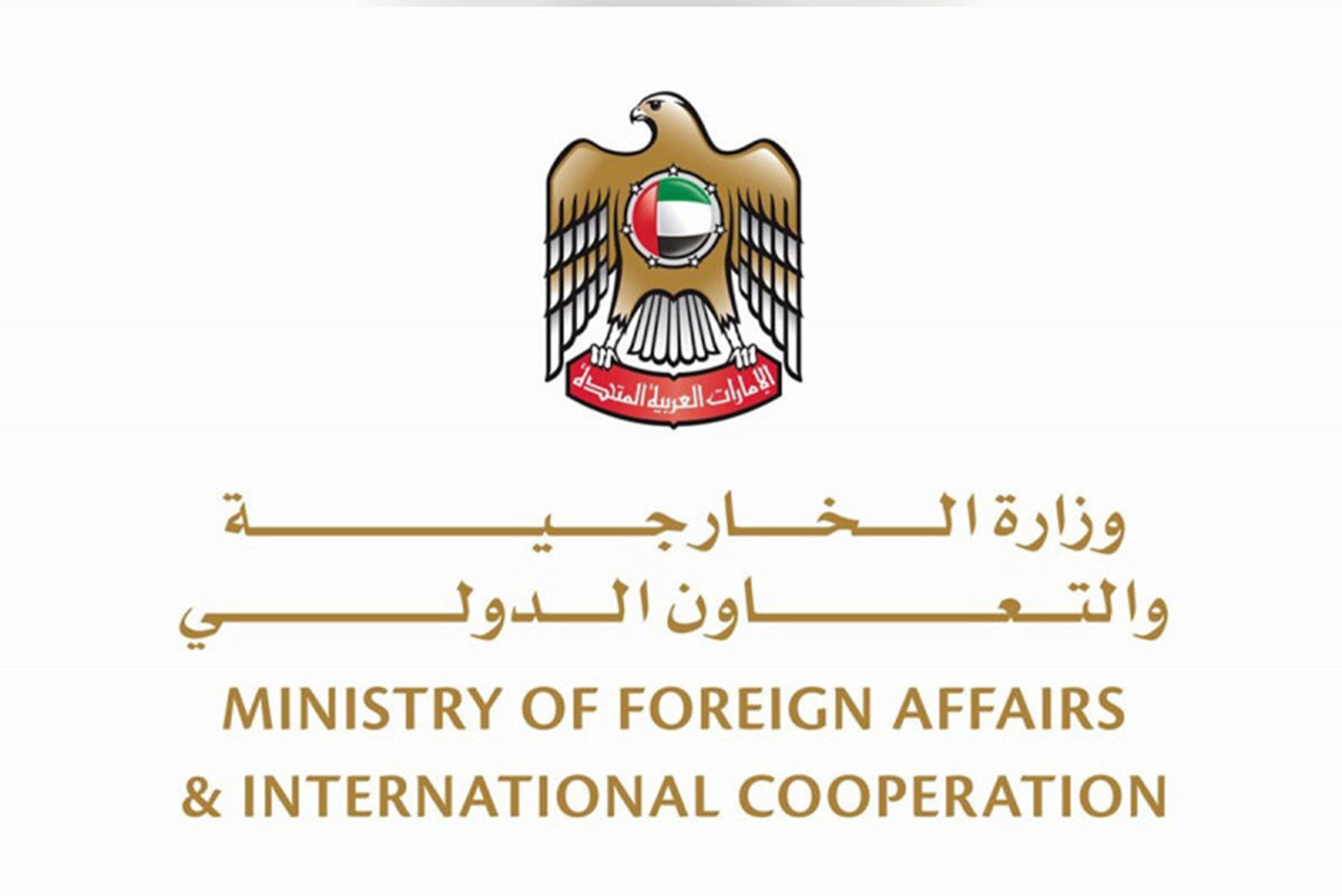 Service User Guide
Replace a lost or damaged Diplomatic, Consular, International Organization or Special ID Card
Modify Data on a Diplomatic, Consular, International Organizations or Special ID Card
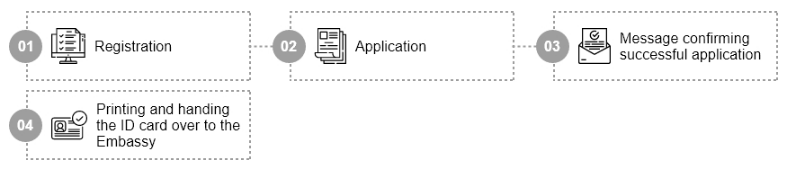 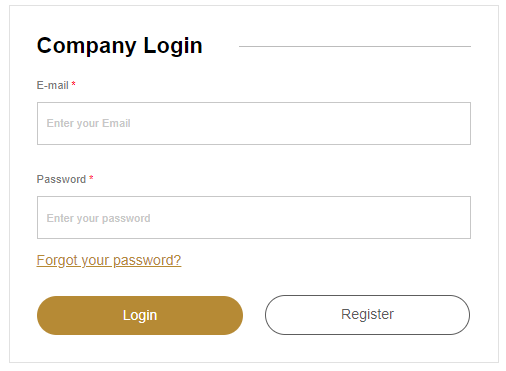 Log in using the Mission’s registered email address
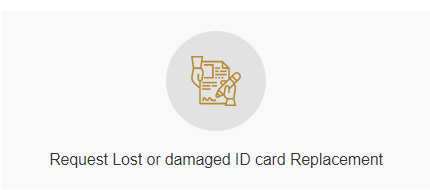 Select “Request lost or damaged ID card Replacement ” from the service options
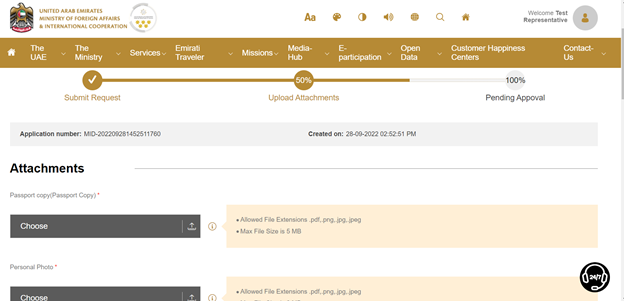 Fill the form and upload the required documents
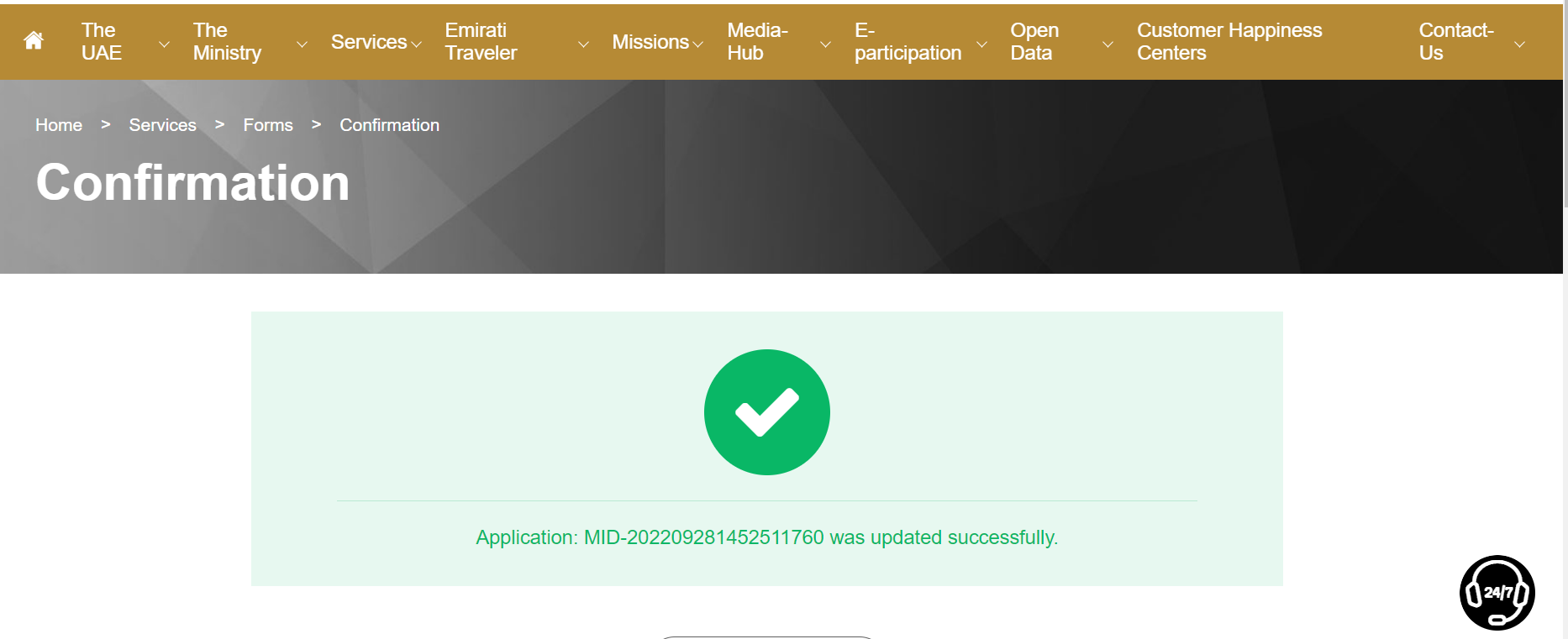 Send the request. You will receive a confirmation message.
The Mission will receive an email when the ID card is ready. The card will be mailed to the Mission.
Add a screenshot of the email